Prize presentation: IAS/MSD Prize for Operational and Implementation Research in Differentiated Service Delivery
@IAS_conference
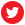 Share your thoughts on this presentation with #IAS2019
IAS/MSD Prize for Operational and Implementation Research in Differentiated Service Delivery
Tsitsi Apollo 
Optimizing treatment models for people living with HIV in urban Zimbabwe: Findings from a mixed methods study
IAS/MSD Prize for Operational and Implementation Research in Differentiated Service Delivery
Vivian Chitiyo
Differentiated antiretroviral therapy delivery: A review of implementation progress and challenges in Zimbabwe
IAS/MSD Prize for Operational and Implementation Research in Differentiated Service Delivery
Didier Kamerhe
Improved HIV treatment retention among patients enrolled in a differentiated care model at Kenya General Reference Hospital in Haut Katanga province of the Democratic Republic of the Congo
IAS/MSD Prize for Operational and Implementation Research in Differentiated Service Delivery
Bruce Agins
Improving rapid ART initiation in Blantyre, Malawi, through implementation of a quality improvement collaborative